Title
Speakers
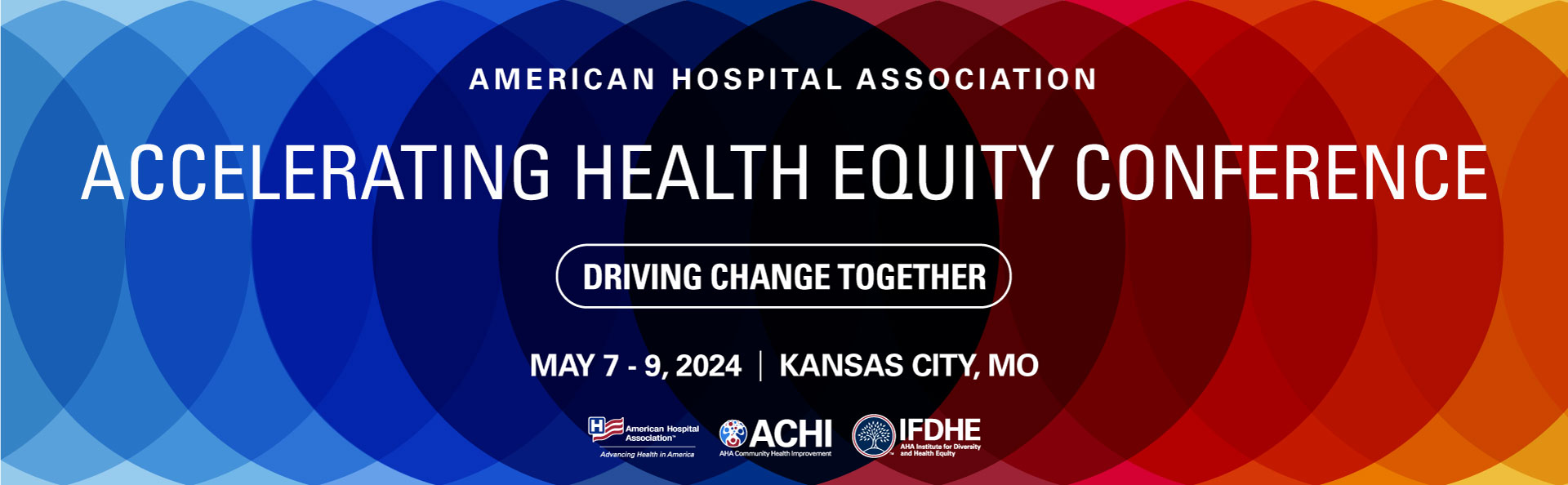 Alternate Title Slide
Speakers
Title of Slide
Text for slide
Thank you!
Please provide feedback on this session. 

In the mobile app, navigate to 
Agenda → Session → Survey
@ ahahospitals 
@ communityhlth 
@ IFD_AHA
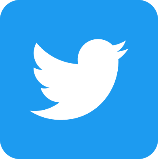 Let's get social! We encourage and appreciate you highlighting our conference through your newsletters, social media followers, website visitors and project partners.
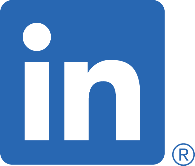 AHA Community Health Improvement 
Institute for Diversity and Health Equity
#healthequityconf